latvijas nacionālā bibliotēka
Izdevējdarbības statistika
Gunta Lodziņa, Gunta.Lodzina@lnb.lv 
Izdevējdarbības statistikas eksperte
© LNB, 2020
Tiesiskais regulējums
Statistikas likums
Likums «Par Latvijas Nacionālo bibliotēku»
Latvijas Nacionālās bibliotēkas nolikums (MK noteikumi Nr. 436)
		3.16. LNB veido valsts statistiku par bibliotēku darbību un izdevējdarbību
Obligāto eksemplāru likums
		6. panta 4. daļa. Izdevējs reizi sešos mēnešos iesniedz Latvijas 				Nacionālajai bibliotēkai pārskatu par iepriekšējos sešos mēnešos 			izdotajiem izdevumiem.
Noteikumi par izdevējdarbības pārskata oficiālās statistikas veidlapas paraugu un veidlapas aizpildīšanas un iesniegšanas kārtību (MK noteikumi Nr. 281)
Datu vākšana un apstrāde
Izdevējdarbības statistikas dati tiek veidoti LNB portālā izdevējiem, balstoties uz saņemtajiem izdevumu obligātajiem eksemplāriem un pārskatiem par izdevējdarbību
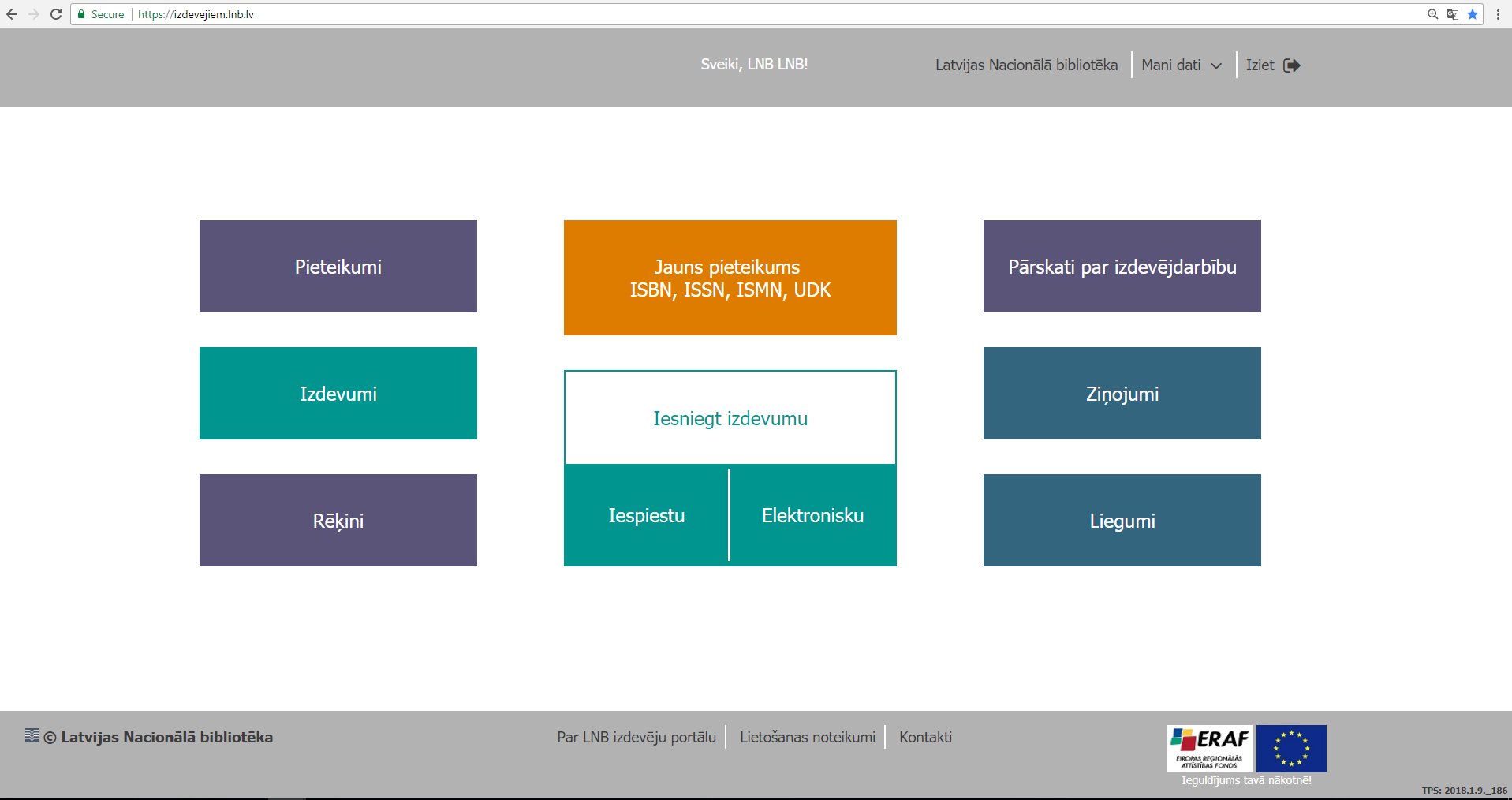 [Speaker Notes: Ja izdevējs neizmanto LNB portālu izdevējiem, iespējams:
Aizpildīt veidlapu un to sūtīt pa pastu vai elektroniski vai iesniegt LNB Klientu apkalpošanas centrā 
Sniegt informāciju par izdevuma tirāžu, to norādot obligāto eksemplāru piegādes dokumentā
Sniegt informāciju par izdevuma tirāžu telefoniski, ja pārskata periodā izdoti 1-3 izdevumi]
Sadarbība ar CSP
Iesaistīšanās OSP īstenošanā veicinājusi:

Iekšējo normatīvo aktu sakārtošanu
Statistikas datu un metadatu kvalitāti
Jaunas idejas par statistikas datu aptvērumu nākotnē
Mūsdienīgāku statistikas datu atspoguļošanu
Lielāku apziņu, ka vienmēr jādomā par datu salīdzināmību, kā arī datu lietotāju vajadzībām
[Speaker Notes: Paskatījāmies uz savu darbu no malas – kas ir labi, kas ir slikti, kā to pilnveidot]
Datu publicēšana un pieejamība
Oficiālās statistikas dati par izdevējdarbību Latvijā
Pamatinformācija par grāmatu, laikrakstu un žurnālu skaitu, to tirāžām apkopotā veidā
Skat.: https://lnb.lv/lv/izdevejdarbibas-statistika/oficialas-statistikas-dati-par-izdevejdarbibu-latvija

Ikgadējs krājums «Latvijas izdevējdarbības statistika» 
Vispārīga informācija par izdevumu skaitu un tirāžām apkopotā veidā
Skat.: https://lnb.lv/lv/izdevejdarbibas-statistika/krajums-latvijas-izdevejdarbibas-statistika 

Datu masīvs pētniecībai par izdevējdarbību Latvijā
Plašāka informācija par izdevumiem neapkopotā veidā (bez tirāžām)
Skat.: https://lnb.lv/lv/izdevejdarbibas-statistika/datu-masivs-petniecibai-par-izdevejdarbibu-latvija
Projekts, nākotnes plāni
Latvijas Zinātnes padomes Fundamentālo un lietišķo pētījumu programmas projekta «Latvijas atmiņas institūciju dati digitālajā telpā: vienojot kultūras mantojumu» (2020-2022) ietvaros LNB īsteno šādas aktivitātes:
Izdevējdarbības statistikas skaidrojošo metadatu izstrāde
Datu masīva pētniecībai par izdevējdarbību Latvijā papildināšana ar vēsturiskajiem datiem (1991-1994)
Rekomendāciju sagatavošana izdevējdarbības statistikas datu sasaistei ar citām LNB datu kopām
Izdevējdarbības statistikas datos balstītu pētījumu veikšana
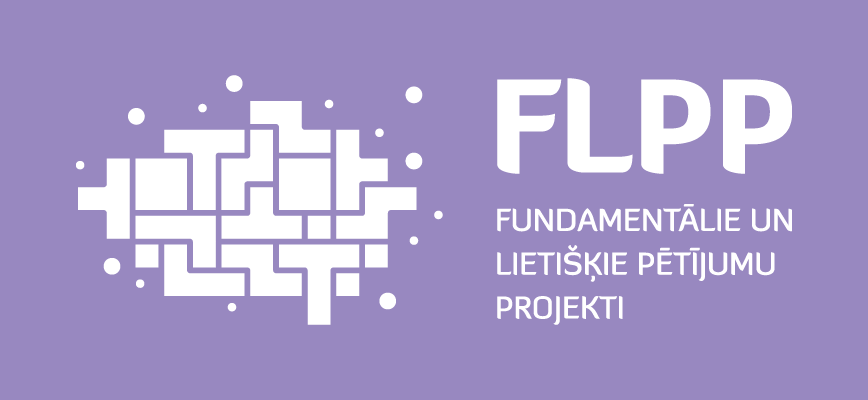 PALDIES PAR UZMANĪBU!
Gunta Lodziņa, Gunta.Lodzina@lnb.lv 
Izdevējdarbības statistikas eksperte
© LNB, 2020